SHVC(Scalable HEVC) Experiment:
360 VR Video Service with 16K Resolution based on Tiled
Adaptive Streaming
Presenter: Jong-Beom Jeong (uof4949@skku.edu)
SoonBin Lee, Jong-Beom Jeong, Eun-Seok Ryu

Multimedia Computing Systems Lab. (MCSL)
http://mcsl.skku.edu
Department of Computer Education
Sungkyunkwan University
Scalable HEVC(SHVC)
Background
For Scalable HEVC
Multi-layer Structure (Base layer and Enhancement layer)
Inter-layer prediction for referencing between two layers
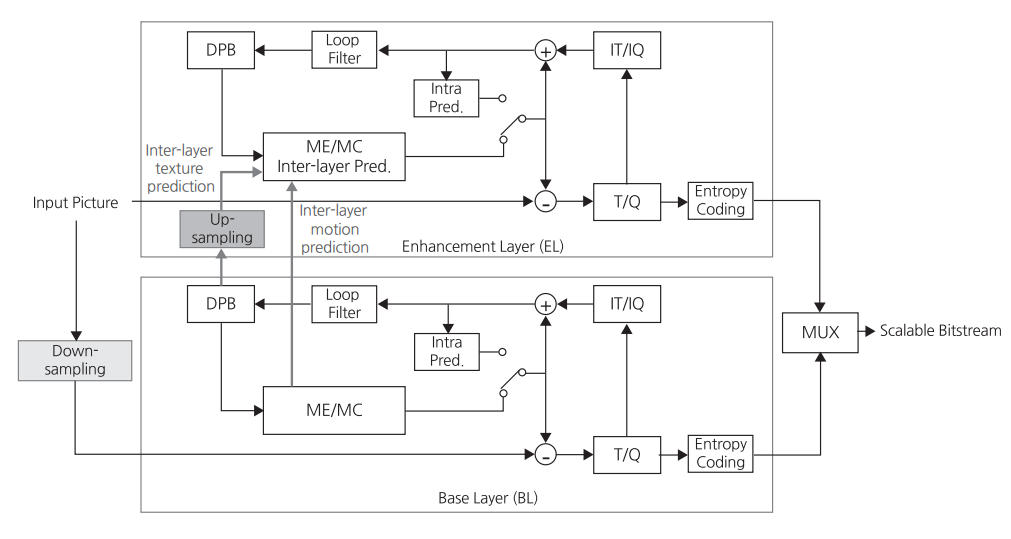 Architecture of SHVC
Tiled Adaptive Streaming
Background
Multi Layered Rendering 360 VR 
ROI-based HEVC tiled adaptive streaming for 360 VR video
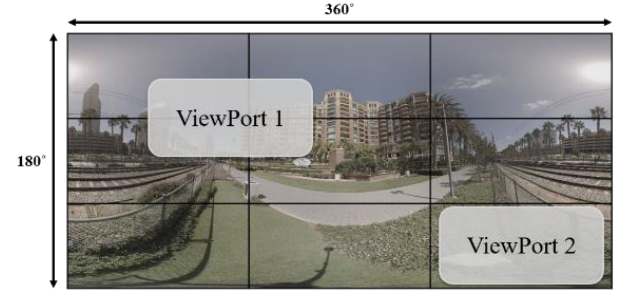 360 VR Tile Streaming for User’s Viewport
Test Sequences
Test Sequences
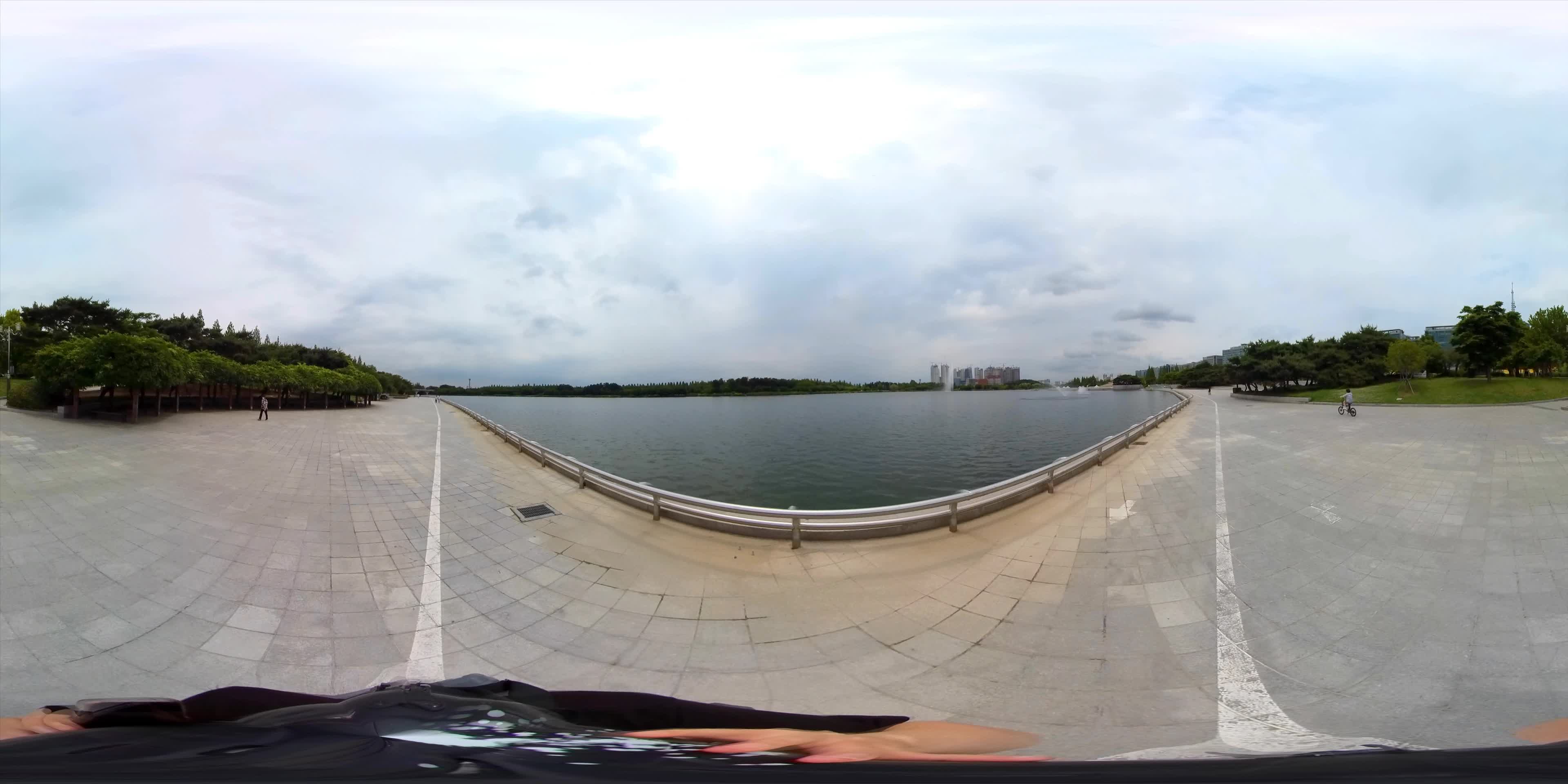 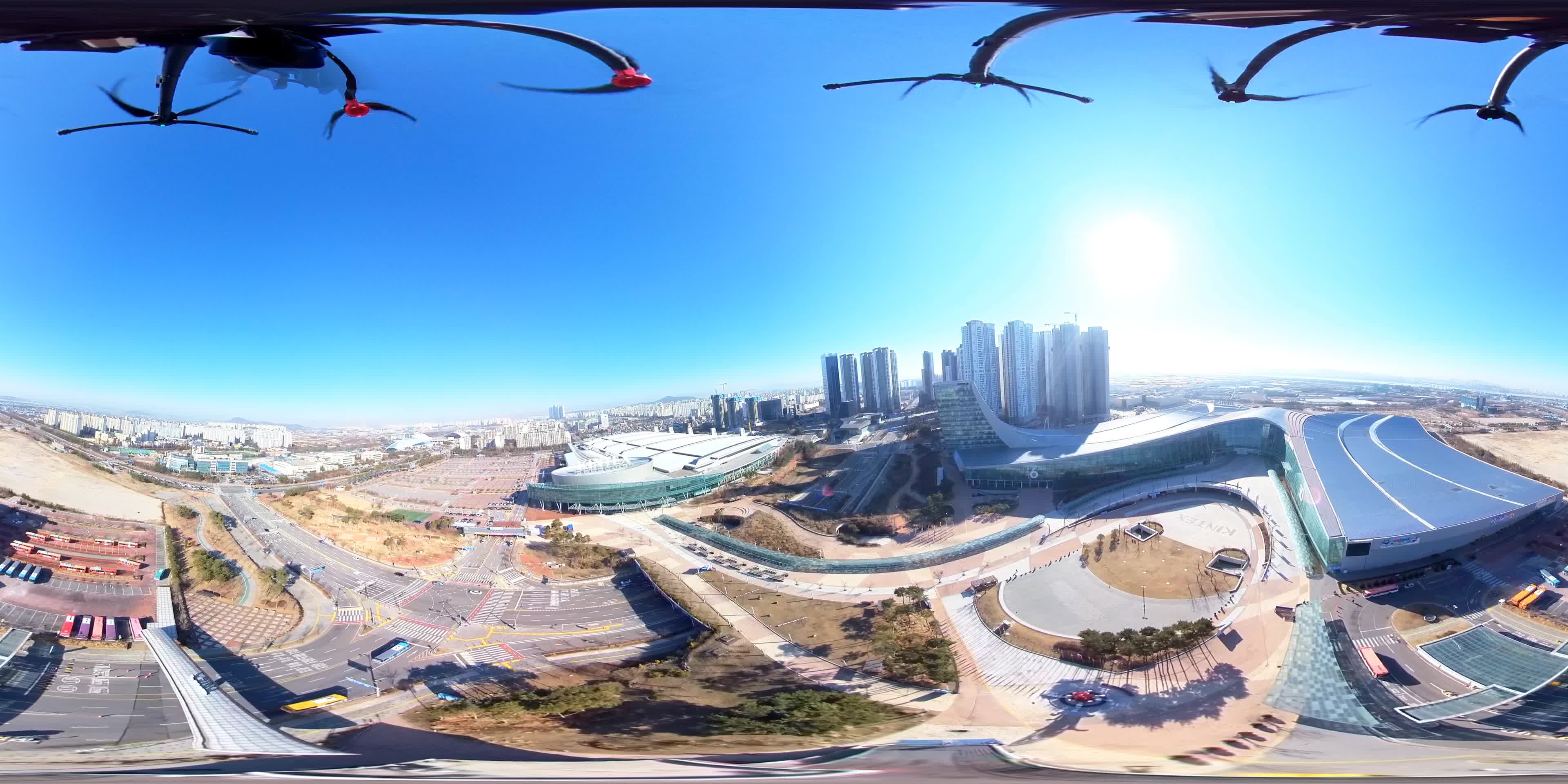 Lake Park Riding 16K
Ilsan KINTEX Drone 16K
Experimental Results
Server
2 linux servers (ubuntu 16.04) were used in experiment
One has 2 intel xeon E5-2687w (12 cores, 24 threads) CPUs and 128GB memory
Another has 2 intel xeon E5-2620 (6 cores, 12 threads) CPUs and 128GB memory 
Memory requirement is very high in SHM encoding process (>50GB)
Software
SHM 12.0
HM 16.9
Experimental Results (-Cont’d)
Experimental results for Lake Park Riding 16K and Ilsan KINTEX Drone 16K
For the objective evaluation, Y-PSNR is used
Lack of time, We experimented only 17 frame
We compare SHVC and HEVC-Simulcast
SHVC is slightly better, but not significantly.
Results of SHVC BD-rate compare to HEVC-Simulcast
Experimental Results (-Cont’d)
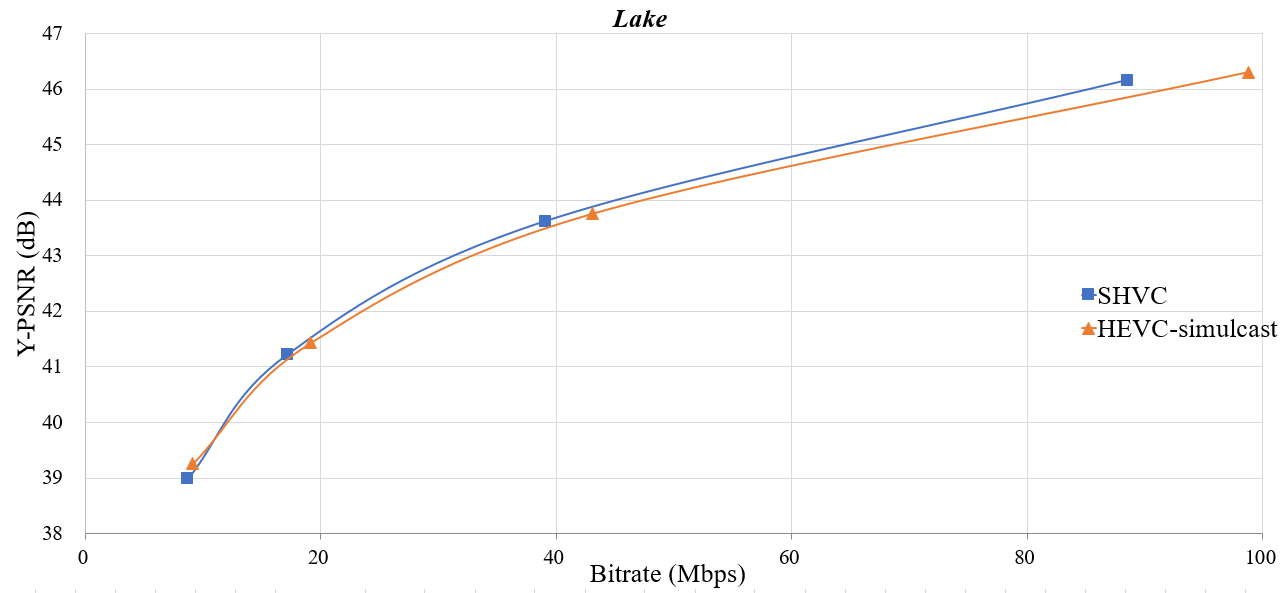 RD-curve of Lake Park Riding 16K
Experimental Results
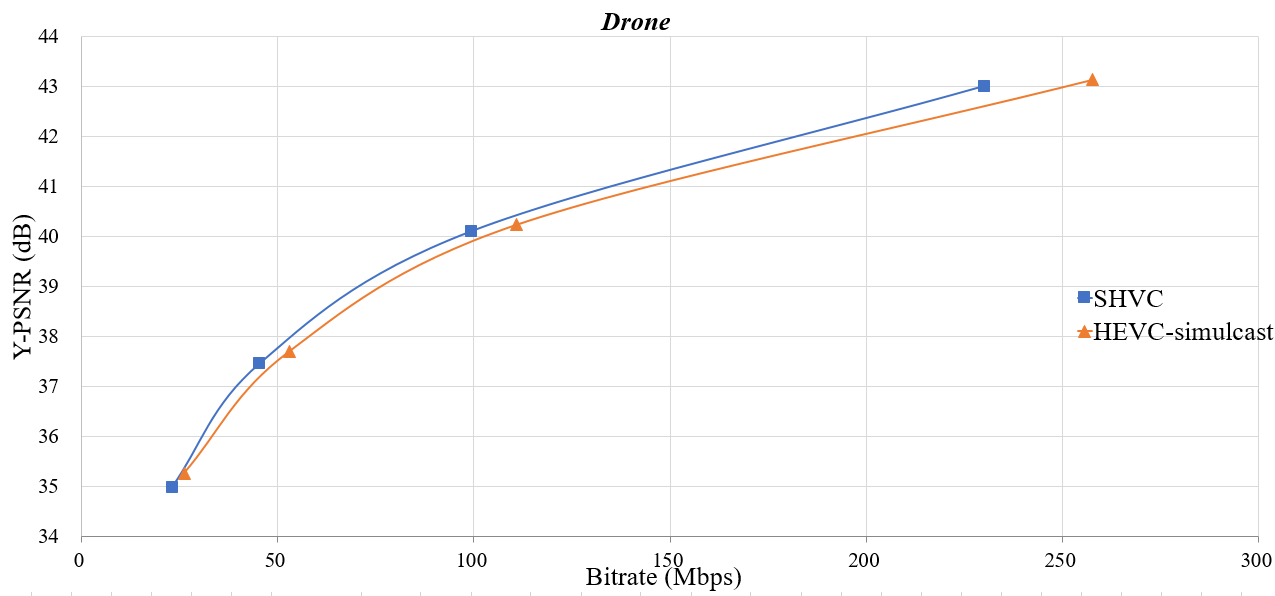 RD-curve of Ilsan KINTEX Drone 16K